МОУ Первомайская ООШ
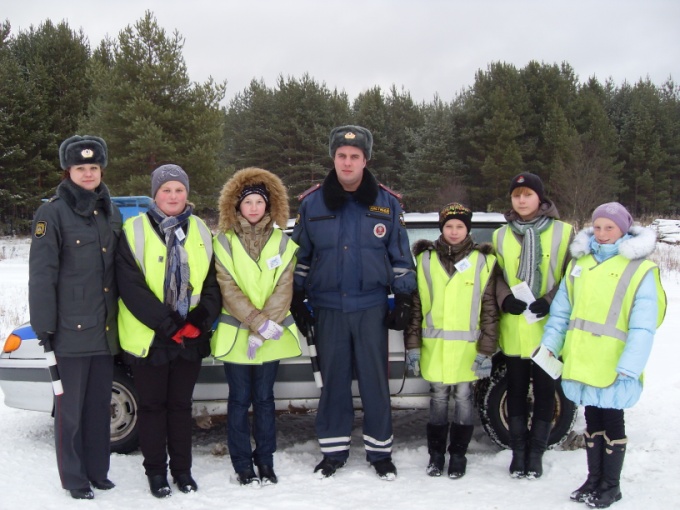 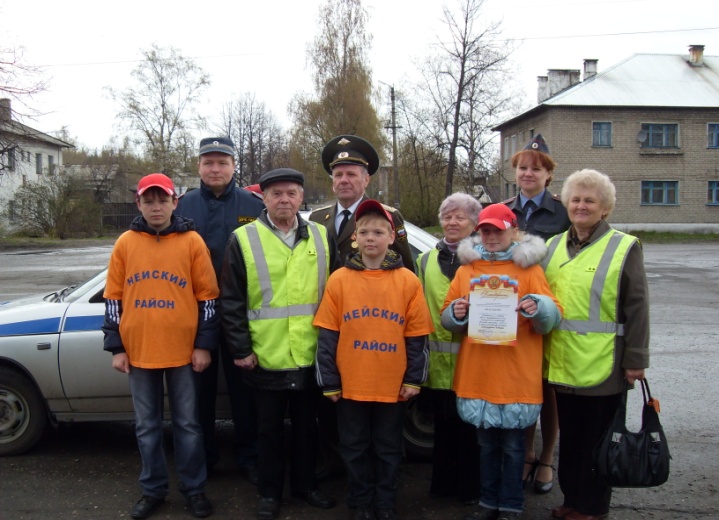 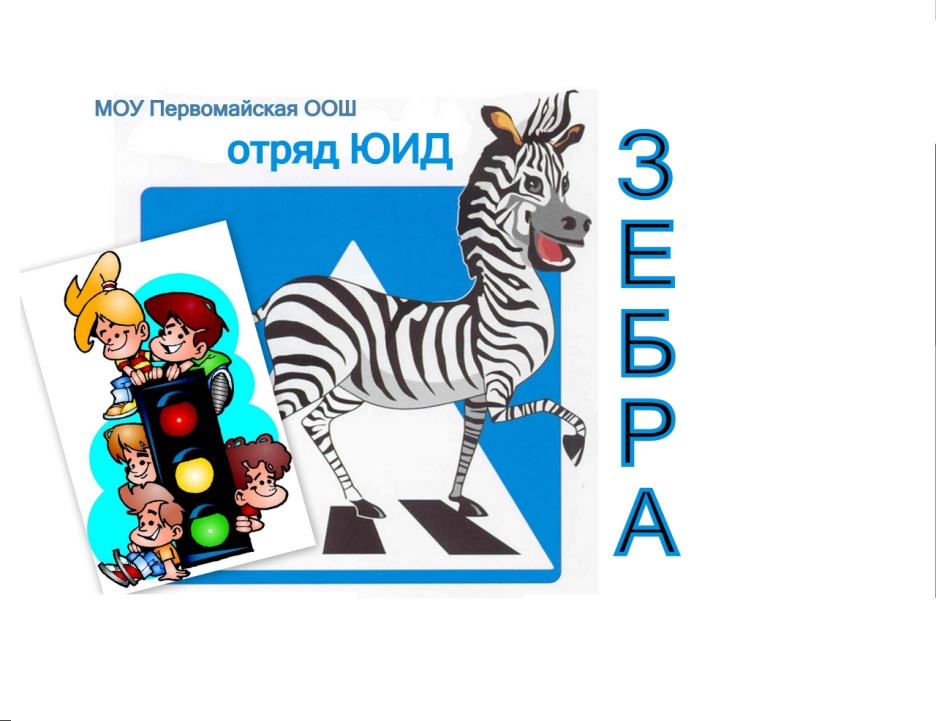 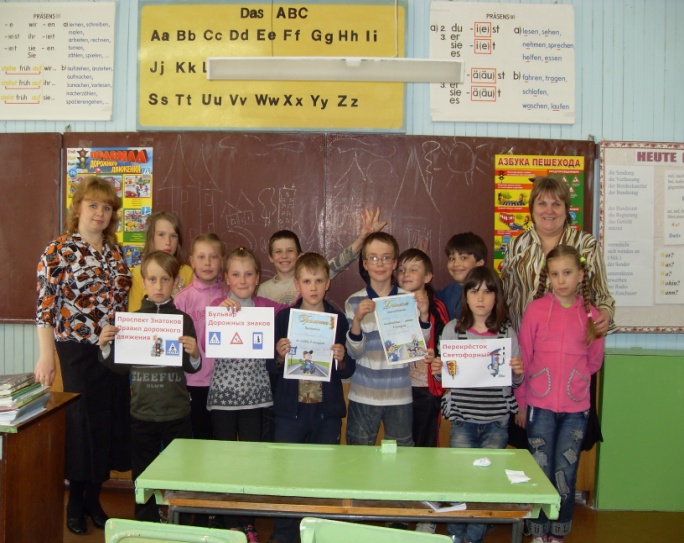 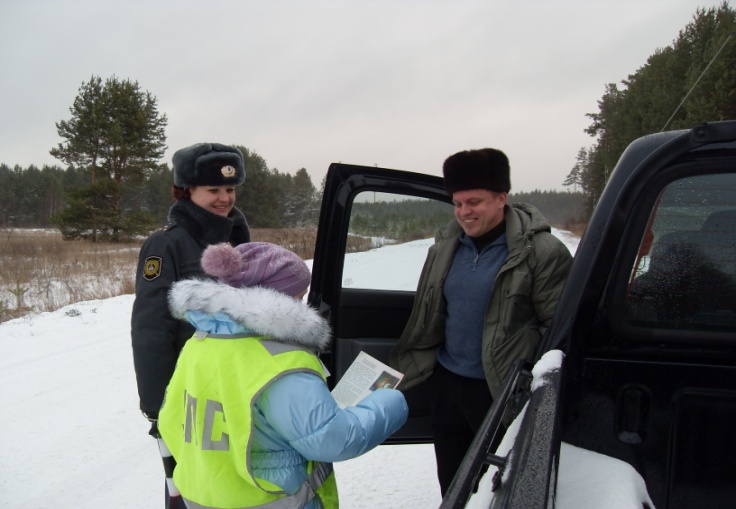 представляет
Профилактическую акцию по ПДД - игру  КВН«Мы и шутим, и смеёмся, с ПДД не расстаёмся!»
.
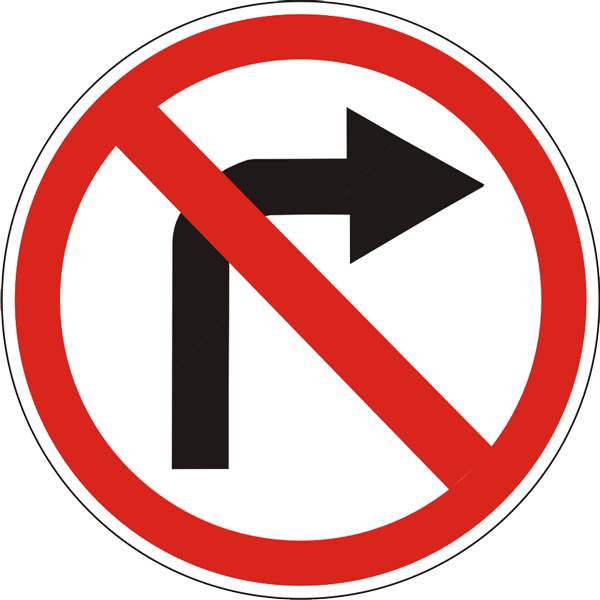 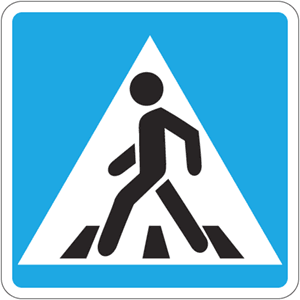 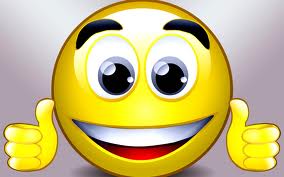 Отряд ЮИД «ЗЕБРА». К игре готовы!
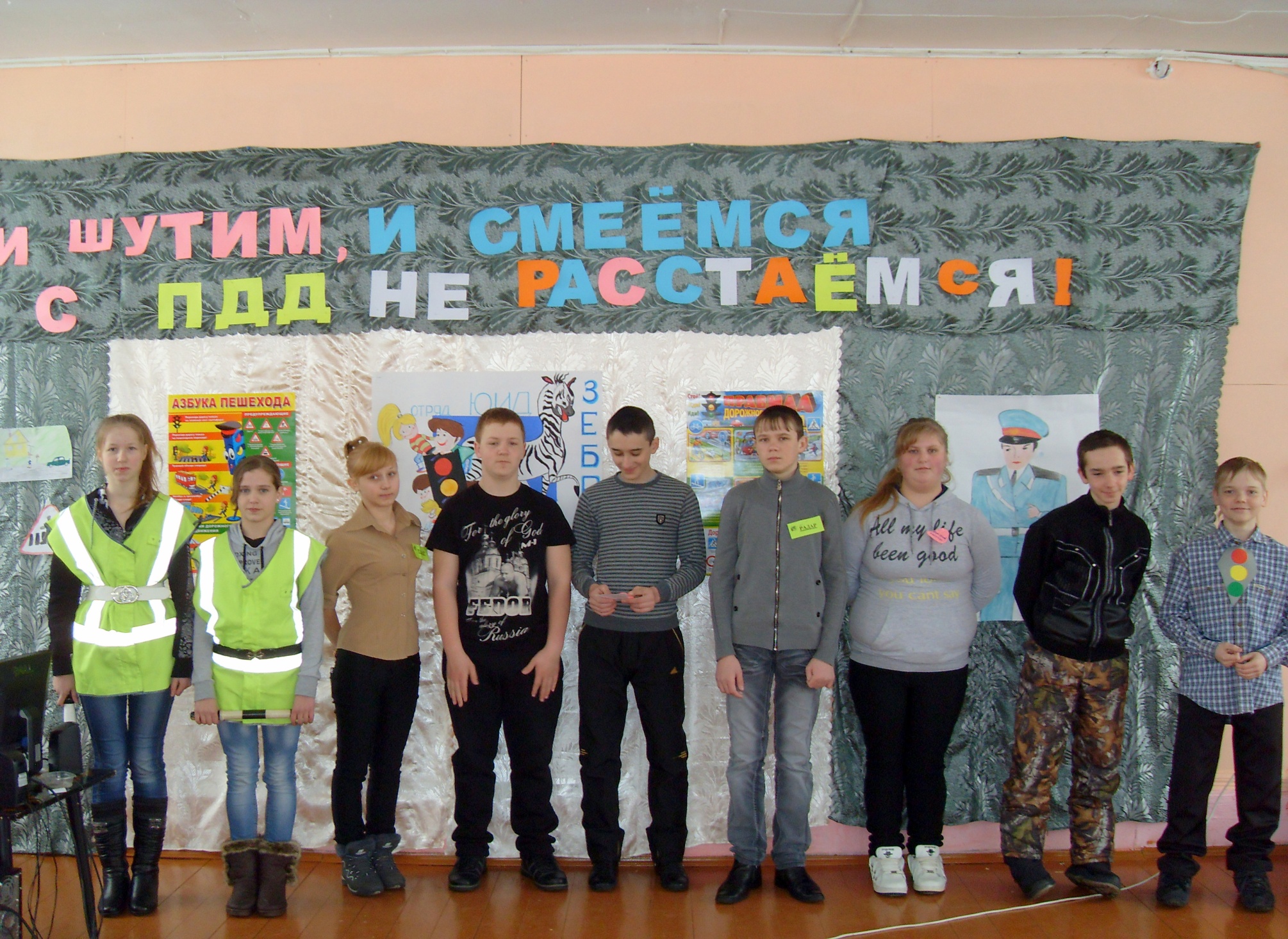 .
Яркие моменты игры
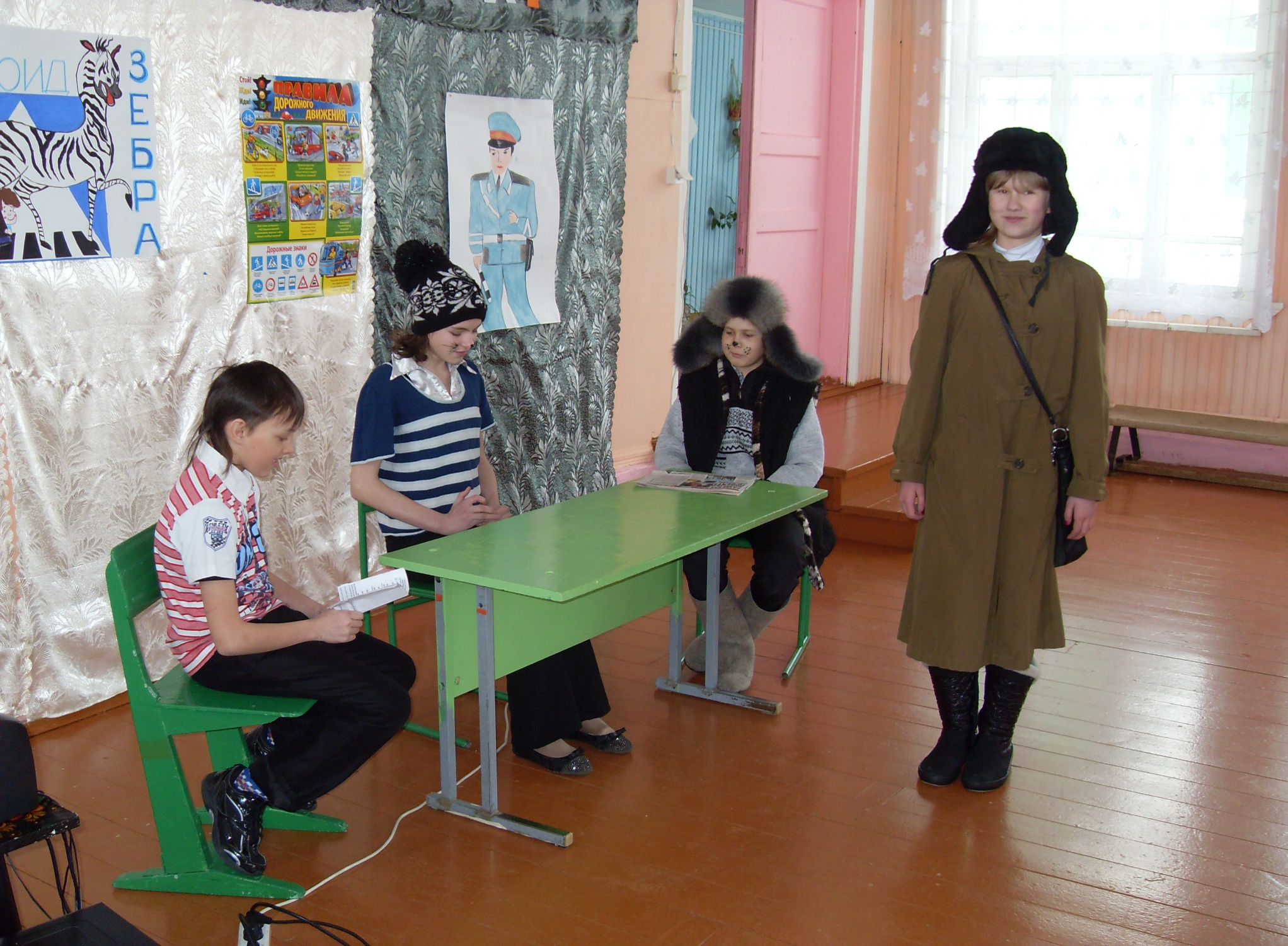 .
Гости из Простоквашино
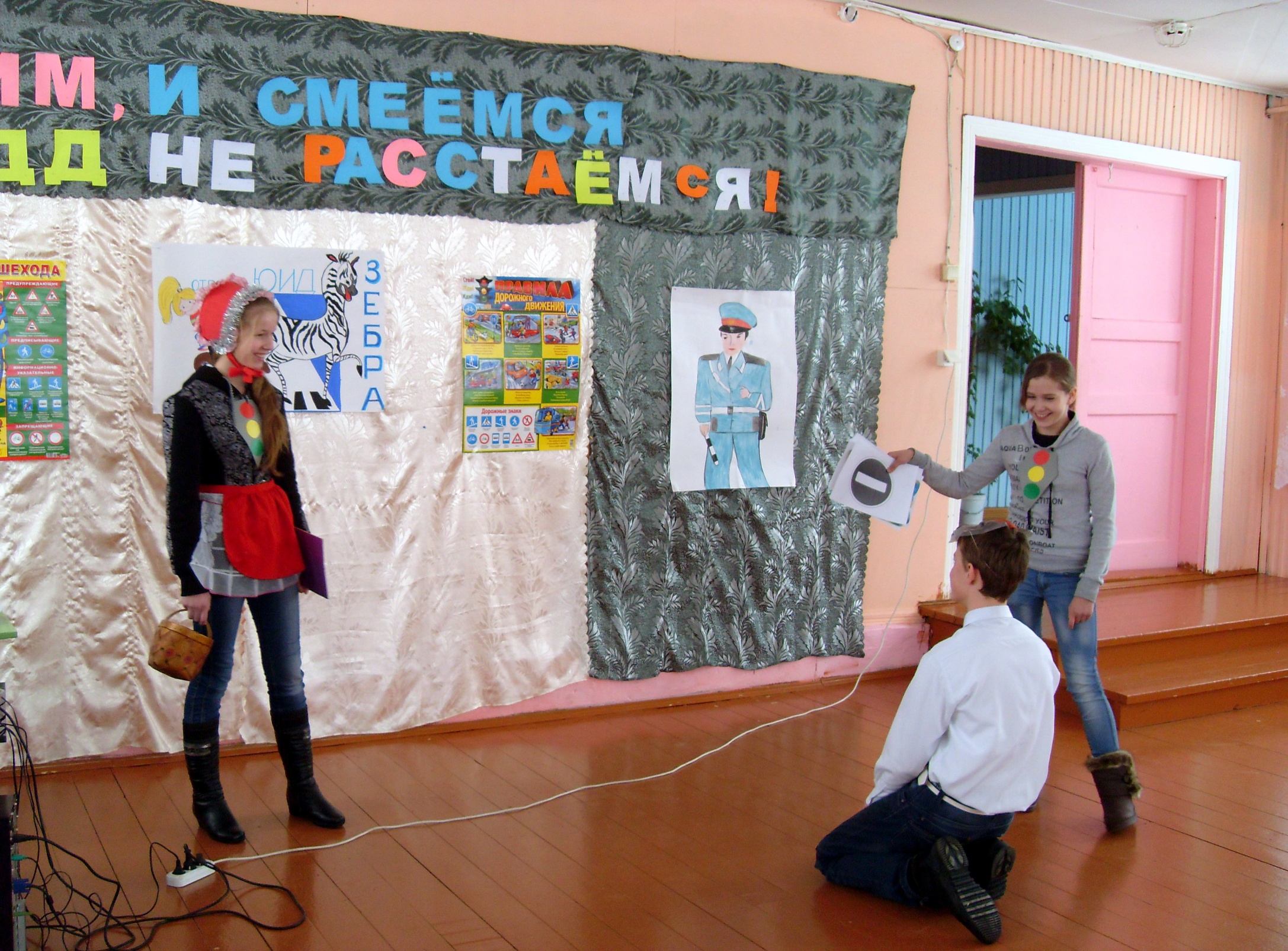 Красная Шапочка и коварный Волк
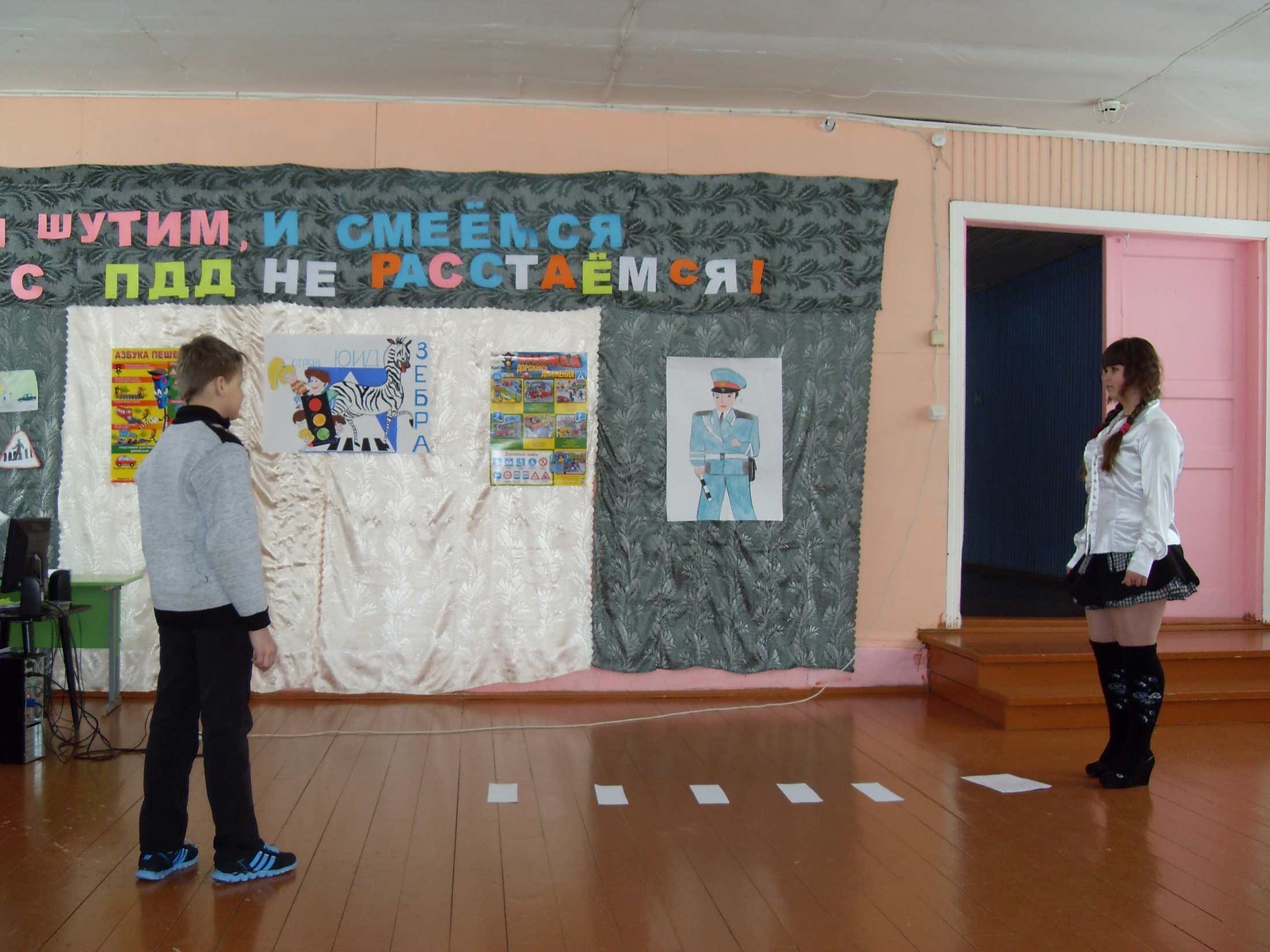 Пеппи    Длинныйчулок  учит  ПДД
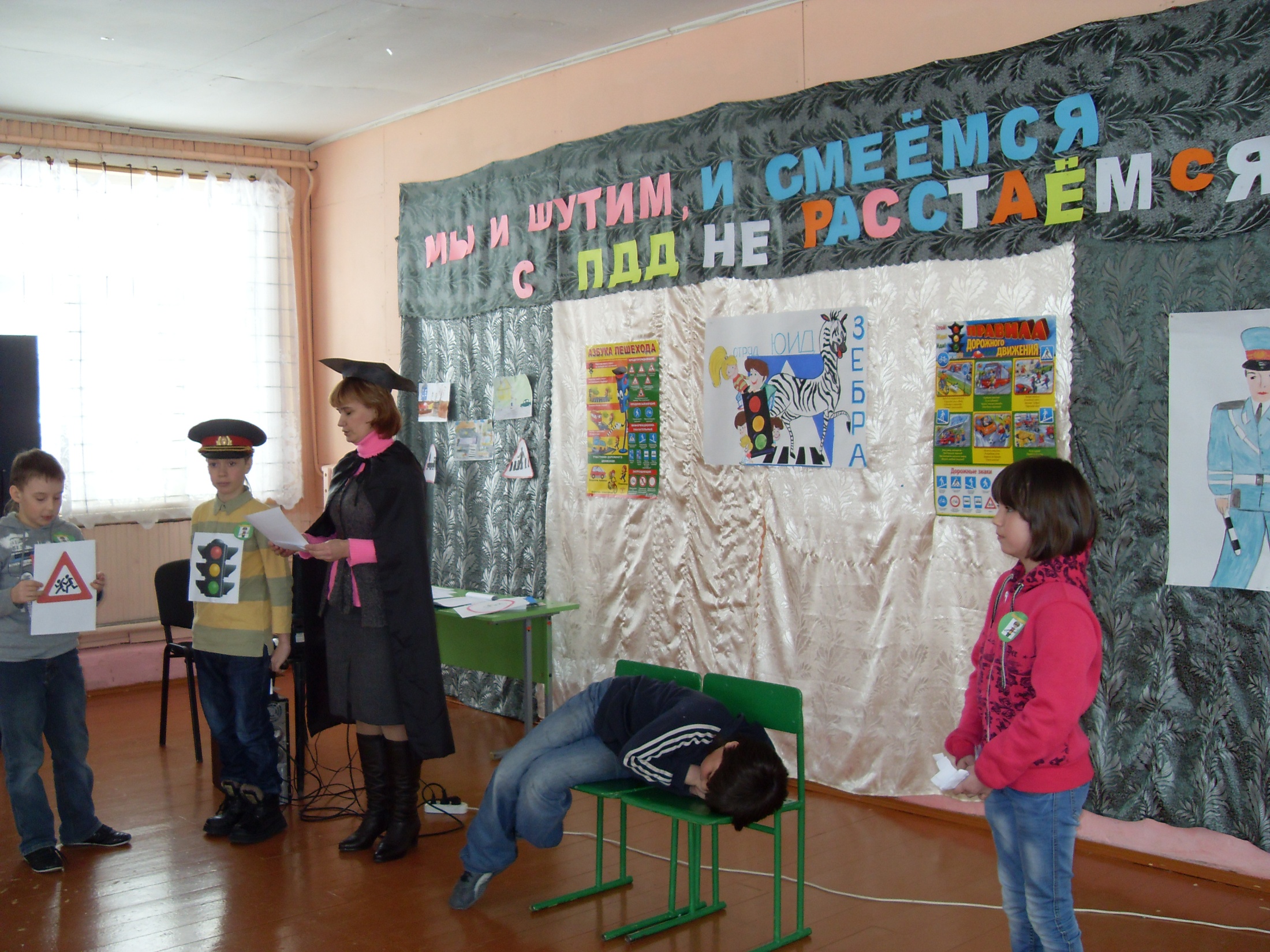 Самые юные участники – «Светофорчики» из  5 класса
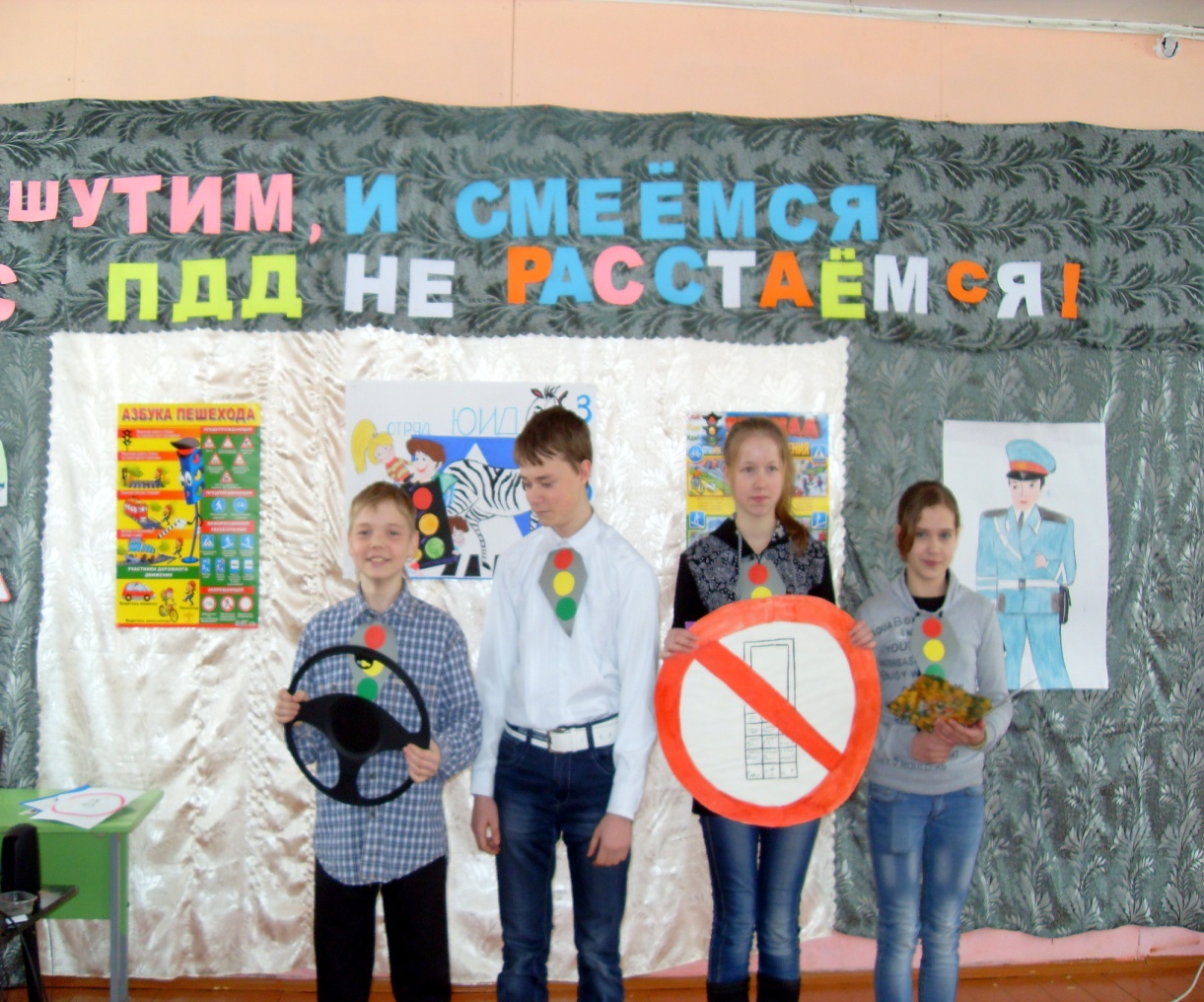 Итоги мероприятия: 
 отличное настроение;
 море позитивных эмоций;
 и самое главное…
.
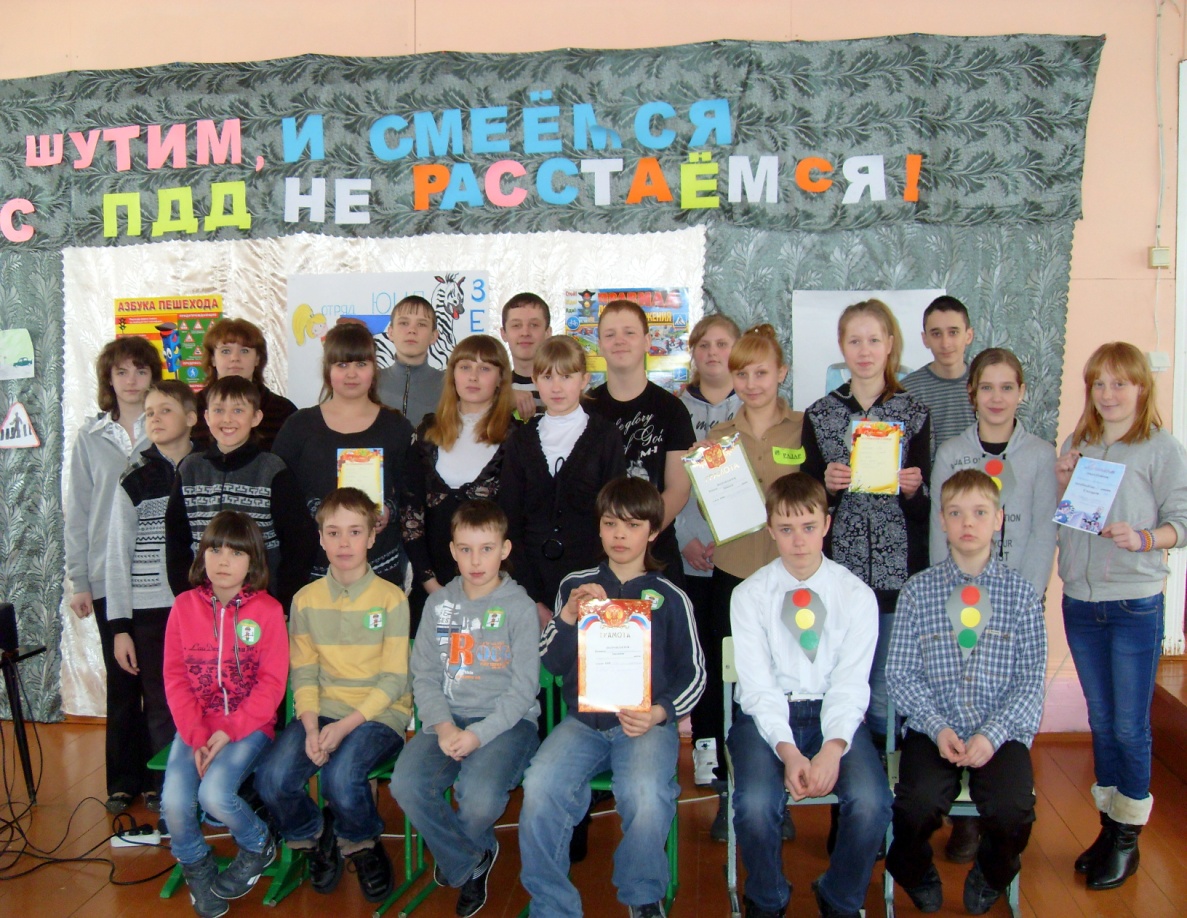 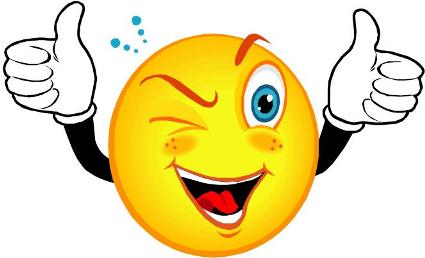 Главный результат игры КВН   по ПДД  -  акция 
«Безопасность на дороге – дело каждого из нас!»
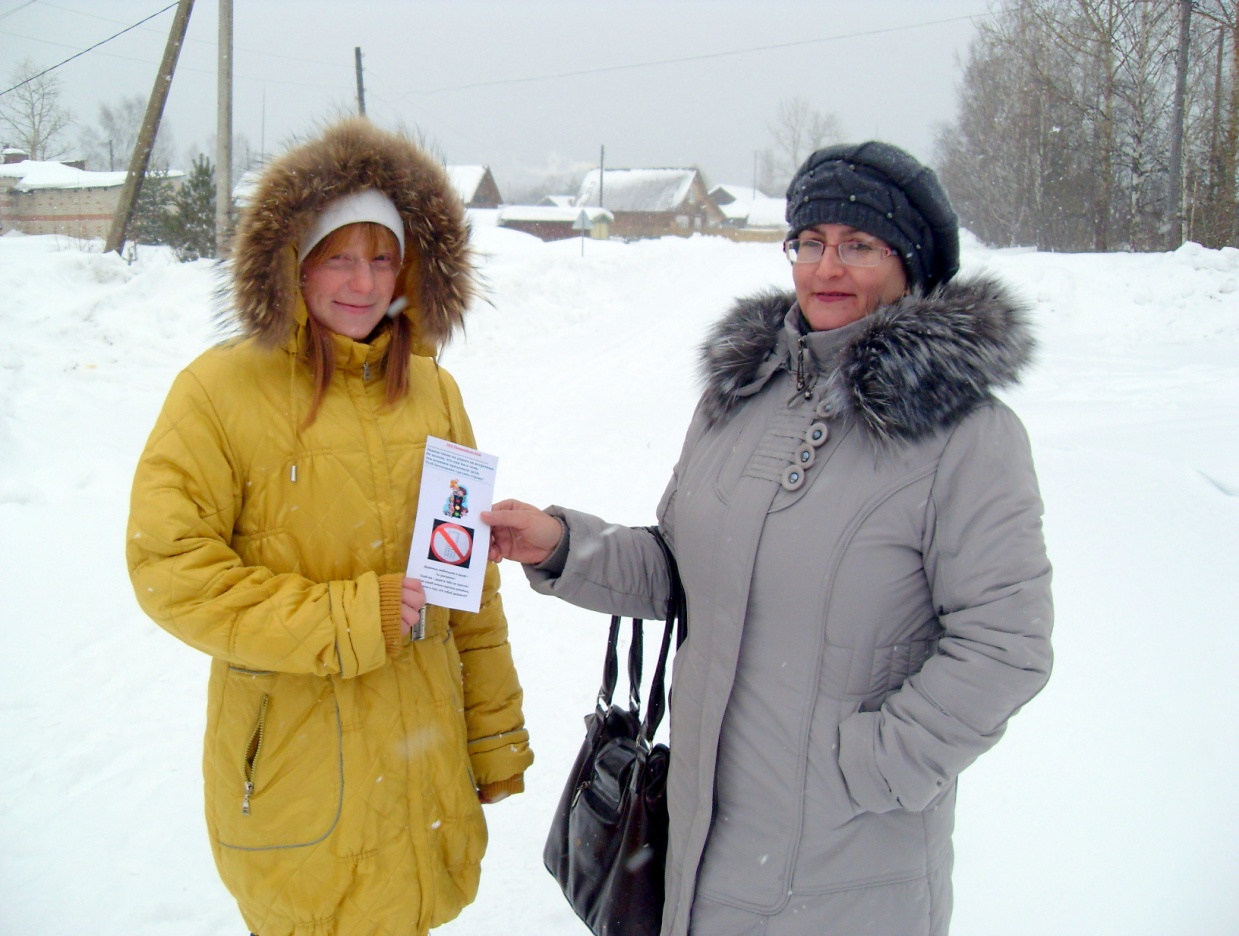 .
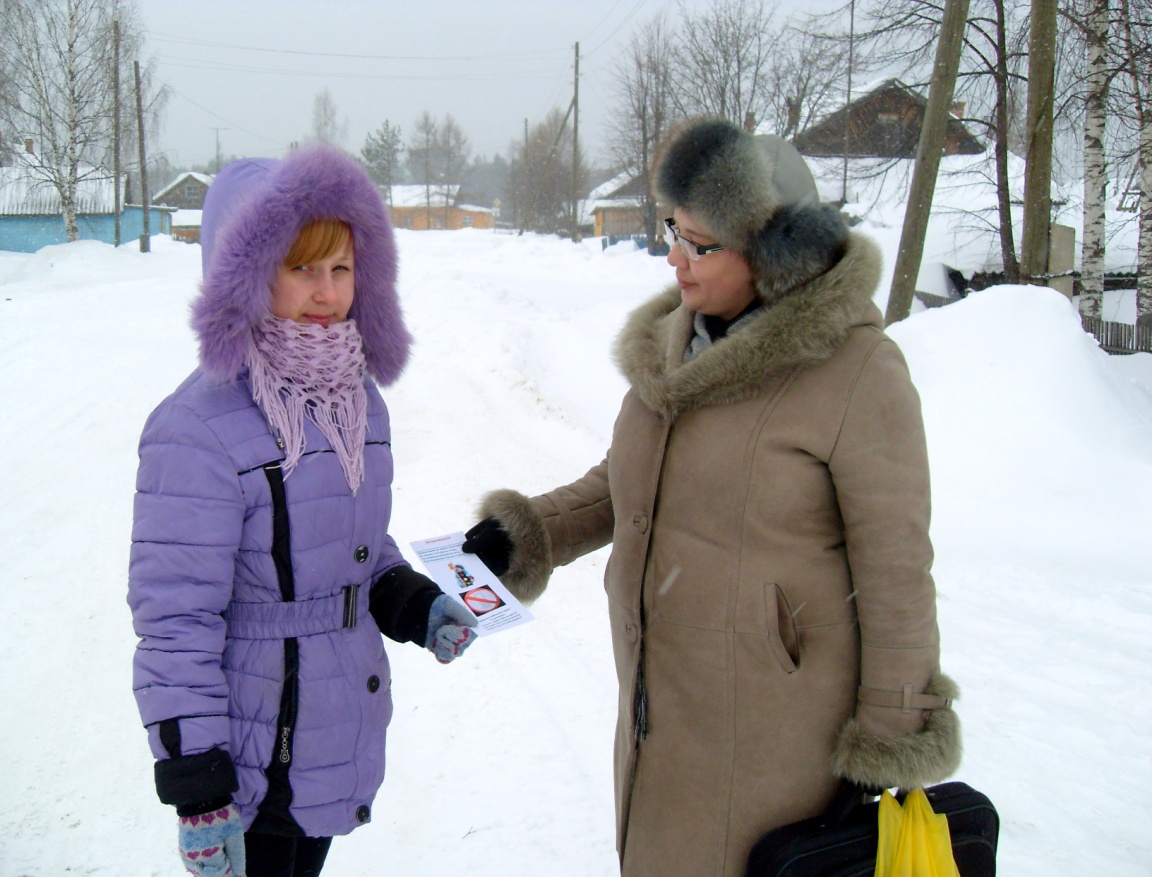 МОУ Первомайская ООШ
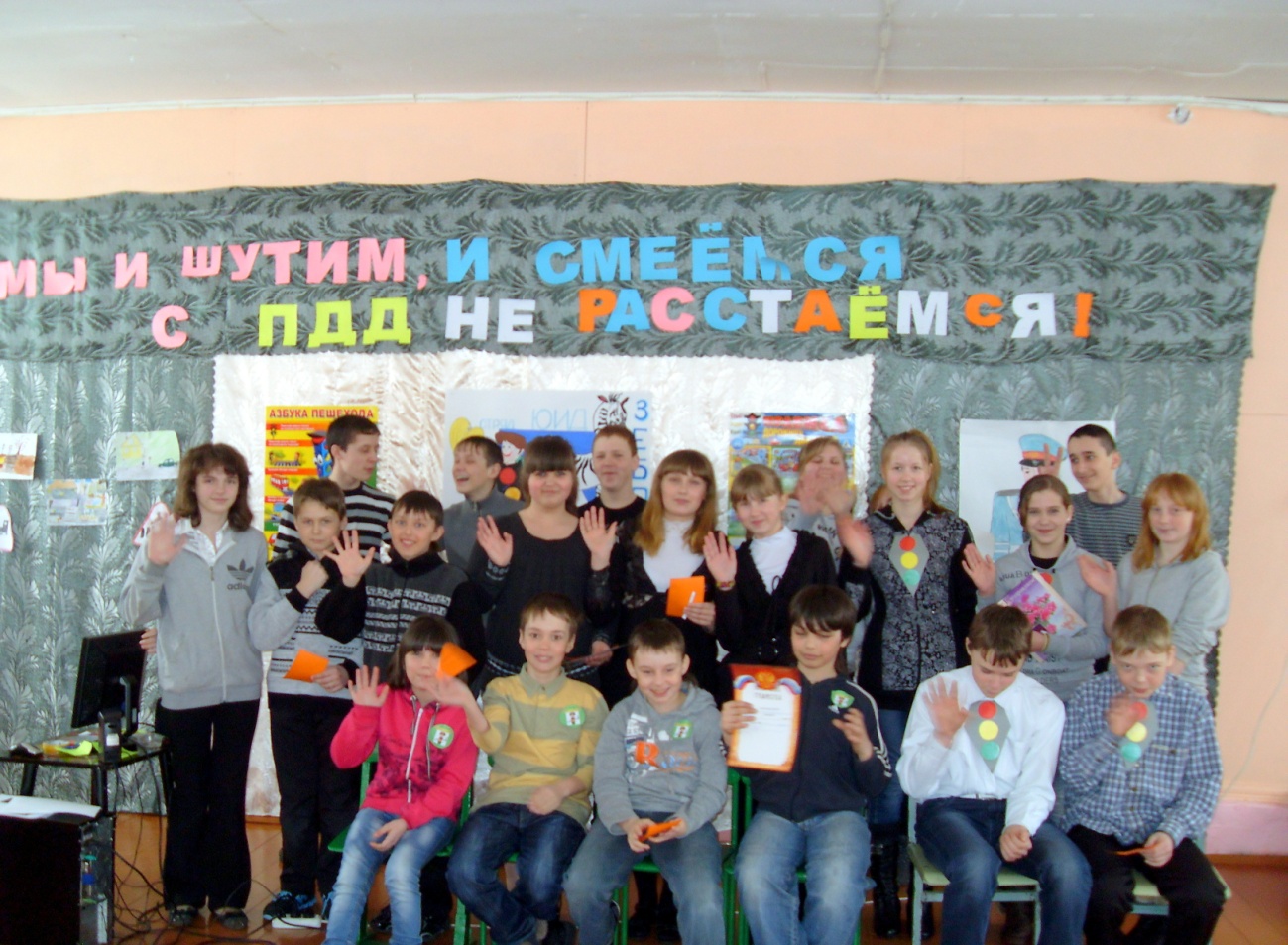 Отряд ЮИД «Зебра»
Командир отряда: Попович Олеся
 (9 класс)
Руководитель отряда: Рябкова Любовь Александровна.
.
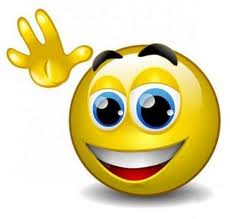 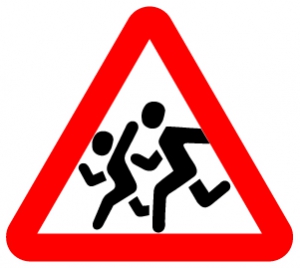 Спасибо за внимание!
2013г.